STRIPI UČENCEV 6. RAZREDA OŠ COLna teme: MOJ VSAKDAN V ČASU SAMOIZOLACIJE, KAKO BO PO KORONAVIRUSU, VIRUSI.
Mentorica: Svetlana Bušen
Beti Kobal
Maj Hrobat
Matevž Hladnik
Luka Rušt
Špela Žejn
Tej Puc
Tobija Pregelj
Veronika Mikuž
Tomaž Štefančič
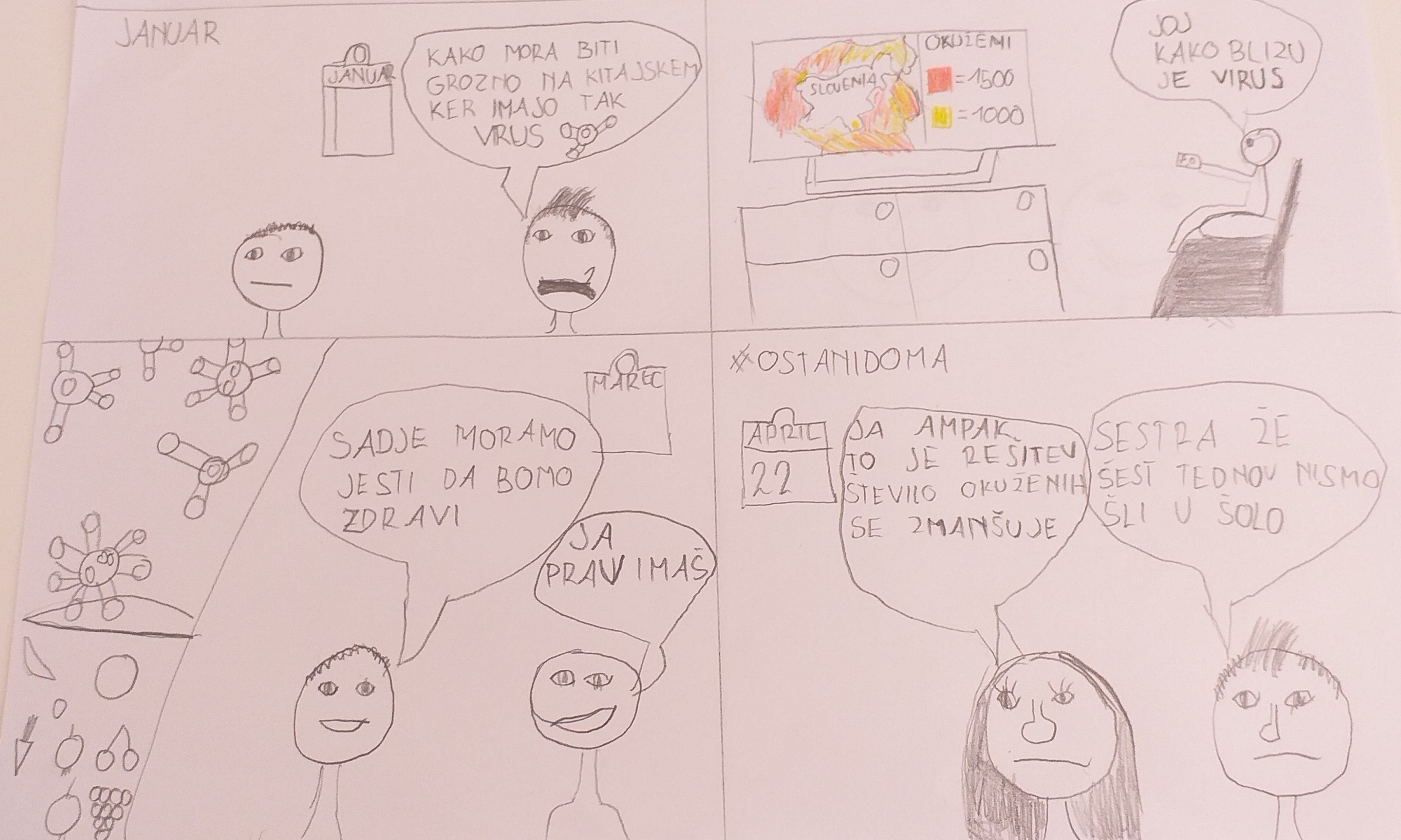 David Črnigoj